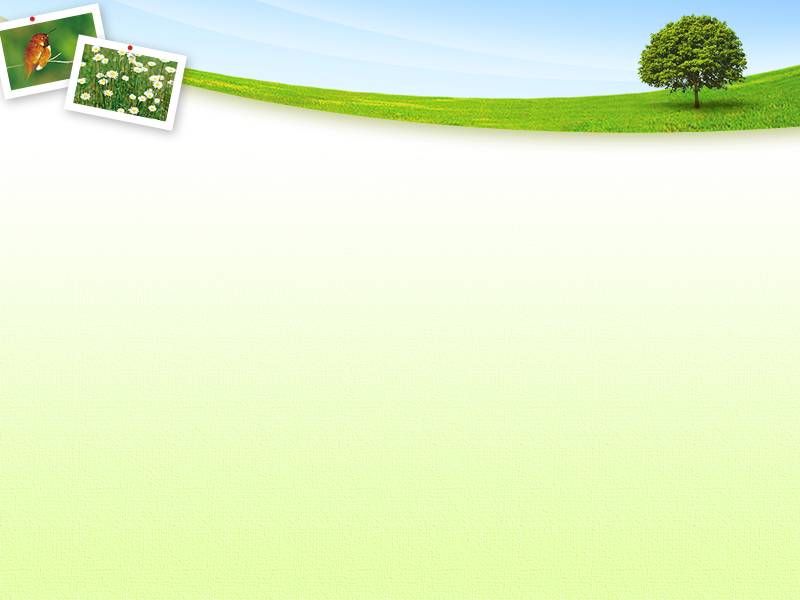 Урок литературного чтения 3 класс УМК Гармония
4 урок из цикла уроков по разделу
 «Весна идет, весне дорогу»
Разработала учитель начальных классов МБОУ СОШ № 12
Бочка Ирина Александровна
Эпиграф урока
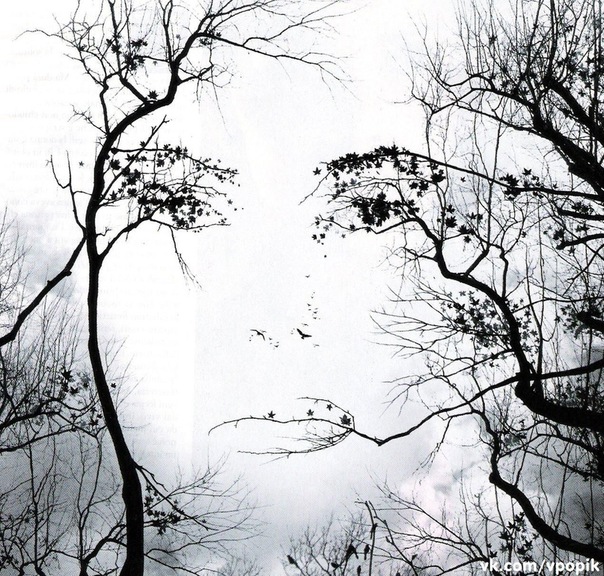 Жизнь прекрасна.
  Не проживи её зря.
  Постарайся оставить след на земле.
  Учись видеть прекрасное в самом обыкновенном
К.Г. Паустовский
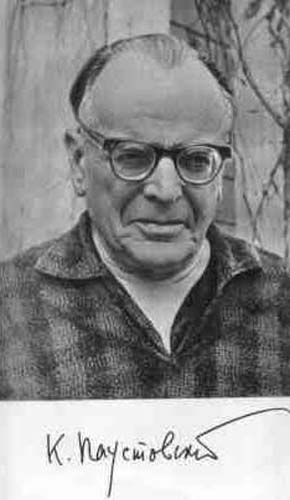 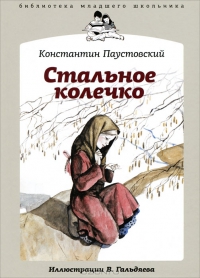